令和4年度第１回北海道再犯防止推進会議　　地方再犯防止推進計画について
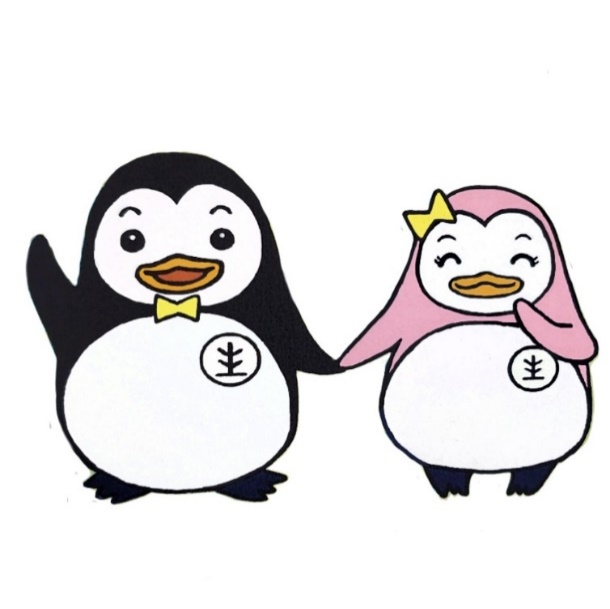 令和４年６月３日
　　　　北海道地方更生保護委員会
更生保護管理官　石　坂　真　美
ホゴちゃん　　　　サラちゃん
１　再犯防止対策の概観
（１）再犯防止推進法（令和３年版犯罪白書から引用）

　　我が国では、平成１５年から犯罪対策閣僚会議が随時開催され、
　再犯の防止は政府一丸となって取り組むべき喫緊の課題という認
　識の下、様々な再犯防止施策が進められてきました。

　　そのような中、平成２８年１２月には、議員立法により、再犯
　の防止等に関する施策に関し、基本理念を定め、国及び地方公共
　団体の責務を明らかにするとともに、再犯の防止等に関する施策
　の基本となる事項を定めた再犯防止推進法が成立し、同月に施行　
　されました。
１　再犯防止対策の概観
（２）再犯防止推進計画（令和３年版犯罪白書からの引用）

　　平成２９年１２月、再犯防止推進法に基づき、政府は、再犯の防
　止等に関する施策の総合的かつ計画的な推進を図るため、３０年度
　からの５年間に関係府省庁が取り組む「再犯防止推進計画」を閣議
　決定しました。この再犯防止推進計画は、５つの基本方針の下、７
　つの重点課題について、１１５の具体的な再犯防止策を盛り込んで
　います。
１　再犯防止対策の概観
（３）再犯防止対策の取組状況 １／２（令和３年版犯罪白書からの引用。数値のみ速報。道内の状況追記。）
　再犯防止推進法において、地方公共団体は、再犯防止推進計画を勘案し、地方再犯防止推進計画を定めるよう努めなければならないとされているところ、令和４年４月１日現在、３７０の地方公共団体（都道府県が４７団体、市町村（特別区を含む）が３２３団体）において、同計画が策定されています。
　北海道内は、北海道が令和３年３月に策定したほか、令和４年４月現在、帯広市、北見市、小樽市、苫小牧市、北広島市、登別市、留萌市、浦幌町の７市１町において策定されています。（※当委員会での把握に漏れがある場合は御一報ください。）
１　再犯防止対策の概観
（３）再犯防止対策の取組状況 ２／２（令和３年版犯罪白書からの引用・抜粋）
　　また、関係府省庁が連携協力して施策を推進し着実に成果を挙げつつ
　あるものの、他方で、出所受刑者の役４割を占める満期釈放者について、
　２年以内再入率が仮釈放者と比較して２倍以上高いなど、より重点的に
　取り組んでいくべき課題も明らかとなったことから、令和元年１２月、
　犯罪対策閣僚会議は、「再犯防止推進計画加速化プラン～満期釈放者対
　策を始めとした“息の長い”支援の充実に向けて～」を決定し、
　　　「①満期釈放者対策の充実強化」、
　　　「②地方公共団体との連携強化の推進」、
　　　「③民間協力者の活動の推進」
　について、これらに対応した各種取組をより一層推進することとしました。
１　再犯防止対策の概観
（４）法務大臣官房長から都道府県知事及び指定都市市長への通知文
　平成２９年１２月１５日、法務省秘企第５１号により、法務省大臣官房長から、各都道府県知事及び各指定都市市長宛てに「「再犯防止推進計画」の決定について」（通知）がなされ、再犯の防止等の推進に関する法律に基づいた再犯防止推進計画と、５つの基本方針及び７つの重点課題等について周知の上、下記のとおり締めくくられています。

　　「貴職におかれましては、本計画の趣旨を十分御了知の上、本計画に掲げた
　施策の実施に御協力いただくとともに、国との適切な役割分担を踏まえて、そ
　の地方公共団体の地域の状況に応じ、再犯の防止等に関する施策を策定及び実
　施していただきますようお願いいたします。」

　　「また、都道府県におかれましては、管下市町村に対しても本計画の趣旨に
　ついて周知くださいますようお願いいたします。」
２　地方再犯防止推進計画について
（１）地方再犯防止推進計画とは
　　　　都道府県又は市町村（特別区を含む）が、再犯防止等に関する施策について定める計画
　
　　　「都道府県及び市町村は、（国の）再犯防止推進計画を勘案して、当該都道府県または市町村
　　における再犯の防止等に関する施策の推進に関する計画を定めるよう努めなければならない」
　　（第８条第１項）
　　　「都道府県及び市町村は、地方再犯防止推進計画を定め、又は変更したときは、遅滞なく、
　　これを公表するよう努めなければならない」（第８条第２項）

　　　【総合計画や地域福祉計画等、
　　　　　　　　他の計画と一体的に策定することが可能です。】
２　地方再犯防止推進計画について
（２）地方再犯防止推進計画策定により期待できる効果
・市町村が再犯防止に関して目指す方向性を明確にし、内外に示すことができます。
・再犯（犯罪）が起きにくい・起きたときの対処がしやすい基盤づくりに有効です。
・明文化により、保護司会を含めた各機関団体との連携を深めやすくなります。

　保護司会の活動や社会を明るくする運動への御協力、福祉の側面からの立ち直りへの御支援等･･･

【全ての地方自治体において、既に、長年に
わたり、再犯防止への御協力をいただいてい
ます。】
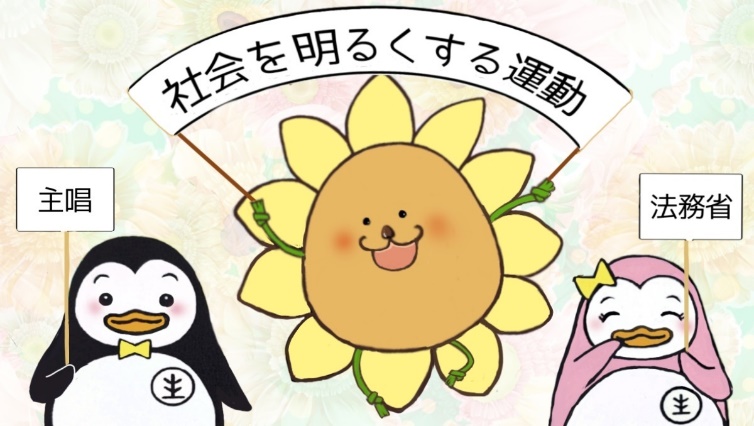 ３　保護司活動促進を支える柱としての地方再犯　防止推進計画の位置付け（１／２）
令和和３年７月１５日付け総行政第１５１号・法務省保更第１１１号「保護司活動に対する一層の御理解・御協力について（依頼）」において、総務省地域力創造審議官・法務省保護局長連名で、各都道府県知事・各市区町村長宛てに、標記依頼がなされました。
　本文では、「保護司を始めとする更生保護ボランティアは、地域の再犯防止と犯罪予防を推進し、安全・安心な社会を実現する上で欠かすことのできない存在で」あること、また、近年保護司適任者の確保が困難となっていることに触れ、総務大臣の勧告も踏まえ、法務省において、保護司活動の支援策の充実強化を図っていることが記載されています。
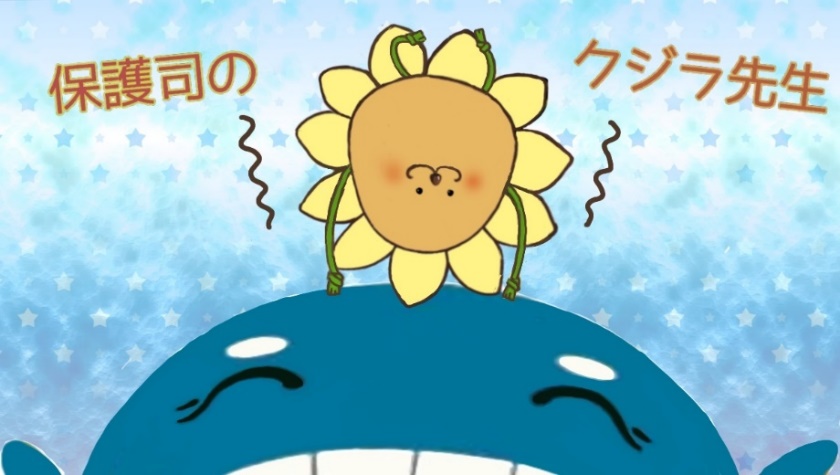 その上で、地方公共団体には、下記の事項について理解を深め、また、別途保護観察所から相談した場合に、格別の配意をいただけるよう依頼がなされています。
３　保護司活動促進を支える柱としての地方再犯　防止推進計画の位置付け（２／２）
１　保護司適任者に関する情報提供及び職員の推薦等について
（中略）
２　保護司が自宅以外で面接できる場所の確保について
（中略） 
３　保護司を始めとする更生保護ボランティアに対する顕彰等について
（中略）
４　保護司確保に協力した事業主に対する優遇措置について
（中略） 
５　地方再犯防止推進計画の策定等における配慮について
「地方再犯防止推進計画の策定又は見直しに際しては、上記１ないし４の依頼事項に関する方針を計画に盛り込むことについて、御検討御協力いただきたいこと。」
４　他の計画と一体的に策定する場合の記載例等
（１）当該計画が再犯防止推進計画を包含していることの明記に関する部分　
　　　（地方再犯防止推進計画策定の手引き（改訂版）令和３年３月　抜粋）　
　“この○○計画は、再犯の防止等の推進に関する法律第８条の規定に基づき、具体的な施策を計画的に推進するために策定する「地方再犯防止推進計画」を包含するものです。”
　“本計画は、再犯の防止等の推進に関する法律第８条第１項に規定する「地方再犯防止推進計画」を兼ねるものとします。”
　“本計画における「施策〇　再犯防止の推進」は、再犯の防止等の推進に関する法律第８条における「市町村における再犯の防止等に関する施策の推進に関する計画」として位置づけられます。”
　　　　　　　　　　　　　　　　　　　　　   　　　　　　　　　　･･･等々
４　他の計画と一体的に策定する場合の記載例等
（２）具体的な施策に関する記載例　･･･「再犯防止に向けた取組の推進」として
　“再犯を防止するために更生保護関係の支援者や団体等との協議を進め、就労や住居の確保、保護司や民間協力者の活動促進等の支援に取り組みます。”
　“犯罪をした者等も含め、状況に応じて、住居の確保等に向けた相談支援（福祉的支援）を行うとともに、生活困窮者自立支援制度における一時生活支援事業の活用により自立を図ります。”
　“「社会を明るくする運動」において、保護司と連携し、運動を周知する啓発活動を行う等、犯罪や非行のない明るい地域社会を築くため、罪や非行の防止と、刑期を終えた人たちの更生に対する地域の理解促進に取り組みます。”
･･･等々、各地方自治体の実情に即して御記載の上、
　　　　　　　　　　引き続き御協力いただければ幸いです。
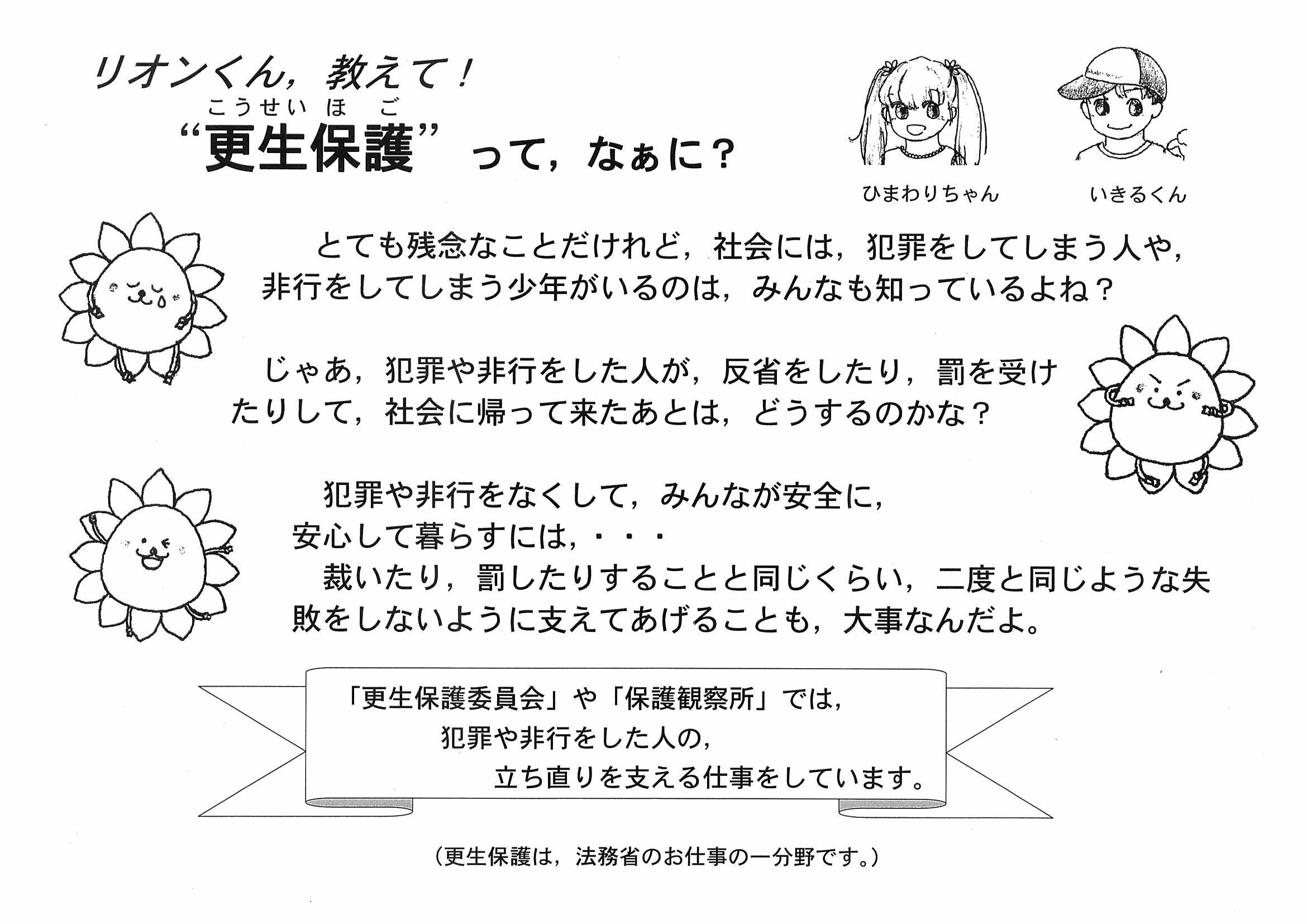 ５　最後に･･･
犯罪や非行をしてしまった方も、いつか地域に戻ります。その方々が、再び犯罪や非行をしてしまわないよう、国、地方公共団体、民間の方々で、連携を取って参りたいと考えています。
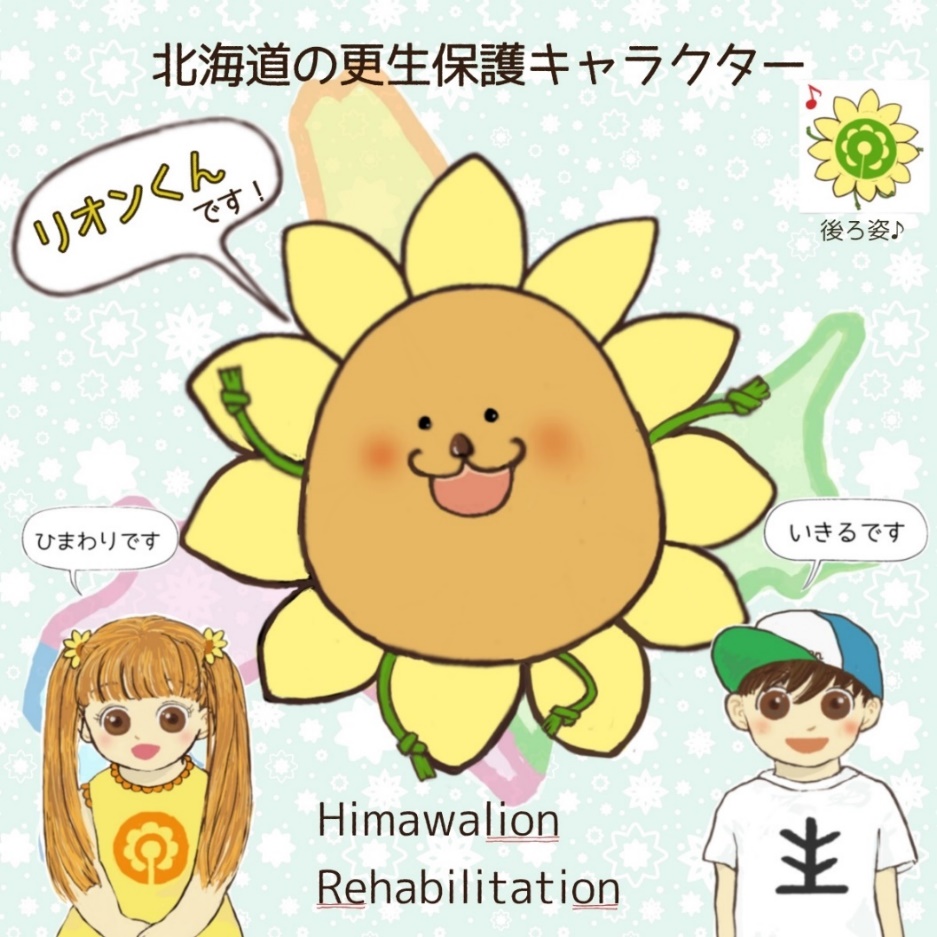 地方再犯防止推進計画等についての個別の御説明も可能ですので、各自治体を管轄している各保護観察所まで、ぜひ御一報ください！

　札幌保護観察所　０１１－２６１－９２２５
　函館保護観察所　０１３８－２６－０４３１
　旭川保護観察所　０１６６－５１－９３７６
　釧路保護観察所　０１５４－２３－３２００